Fig. 1. Pattern of the development of three new versions of TMT A and B. A is the original version.
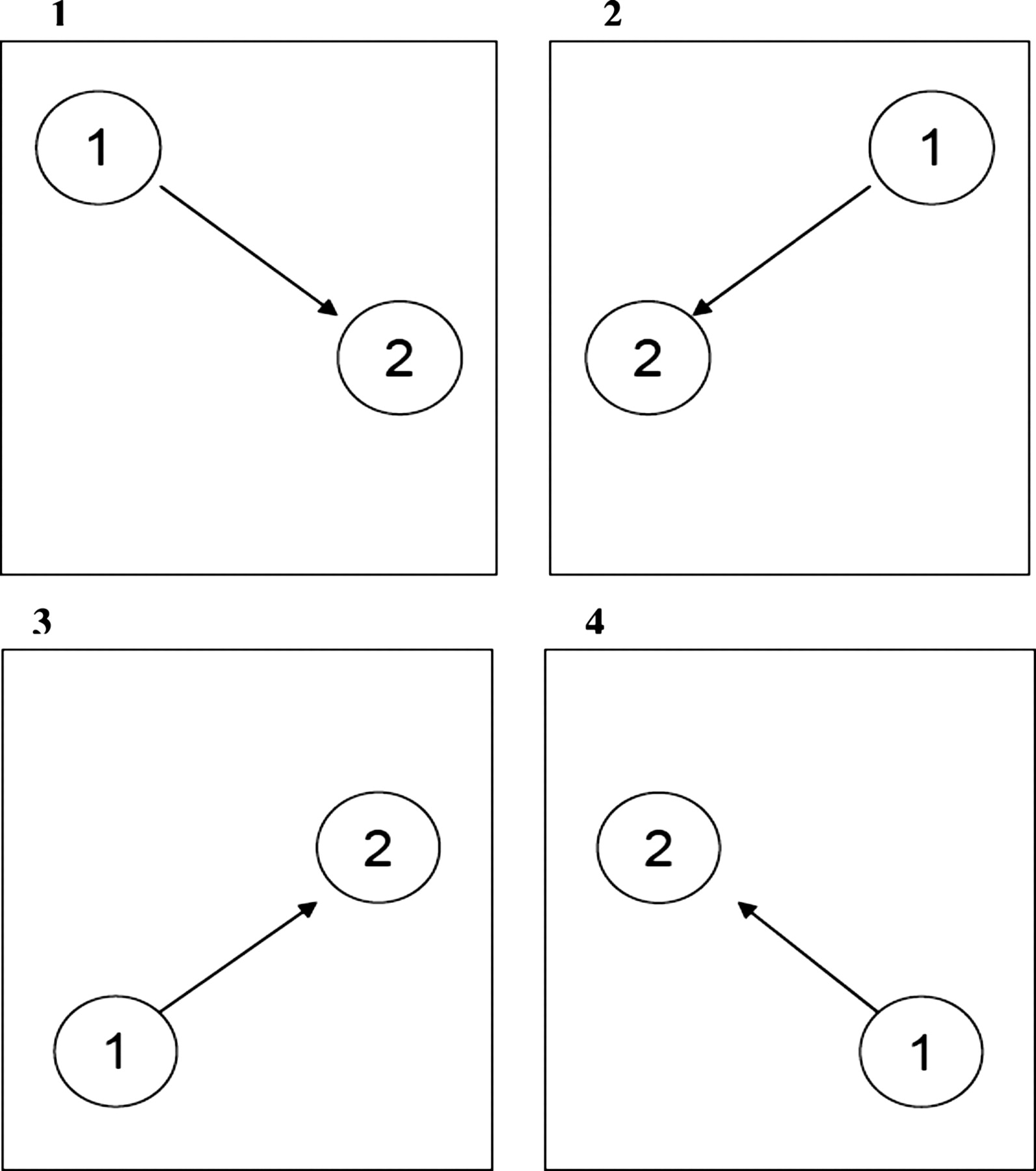 Arch Clin Neuropsychol, Volume 26, Issue 4, June 2011, Pages 314–321, https://doi.org/10.1093/arclin/acr024
The content of this slide may be subject to copyright: please see the slide notes for details.
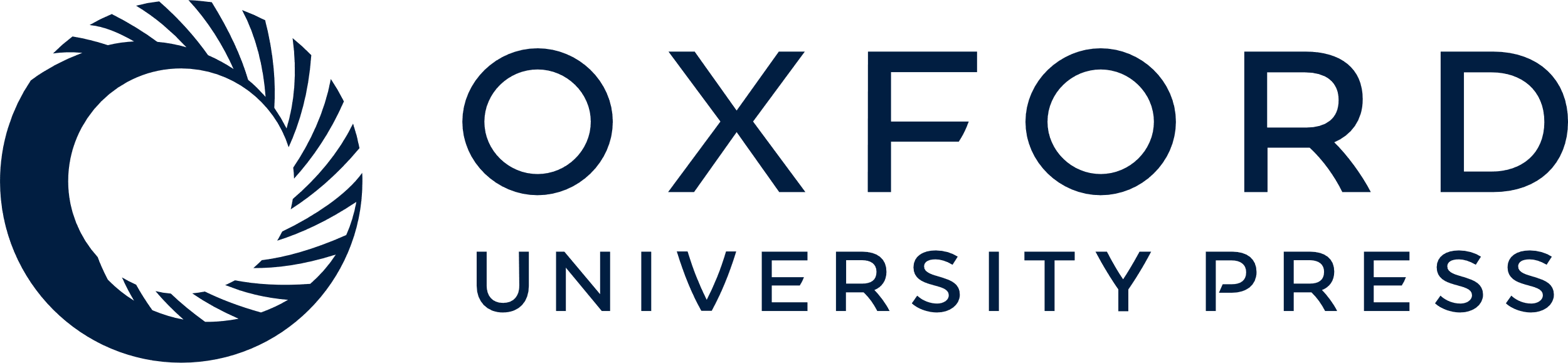 [Speaker Notes: Fig. 1. Pattern of the development of three new versions of TMT A and B. A is the original version.


Unless provided in the caption above, the following copyright applies to the content of this slide: © The Author 2011. Published by Oxford University Press. All rights reserved. For permissions, please e-mail: journals.permissions@oup.com.]
Fig. 2. Mean (±SD) processing times of the four versions of TMT A and B presented at positions 1, 2, 3, and 4. p1–4, ...
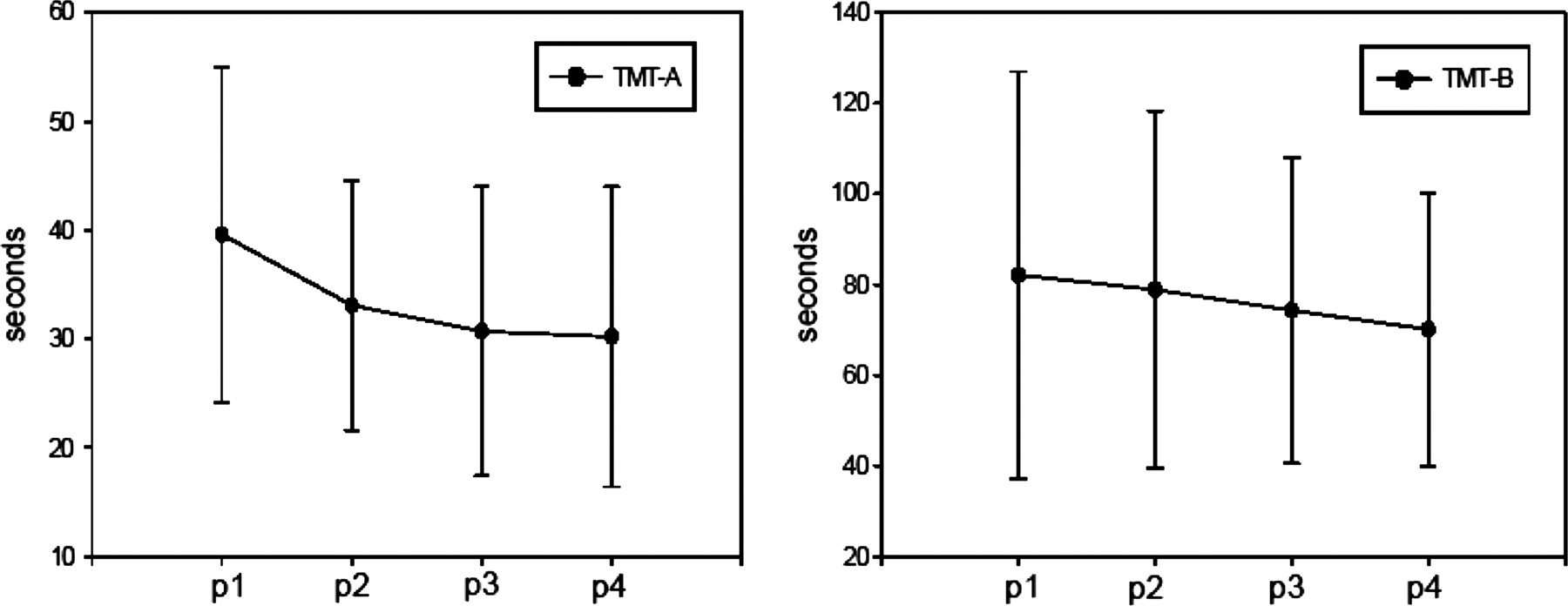 Arch Clin Neuropsychol, Volume 26, Issue 4, June 2011, Pages 314–321, https://doi.org/10.1093/arclin/acr024
The content of this slide may be subject to copyright: please see the slide notes for details.
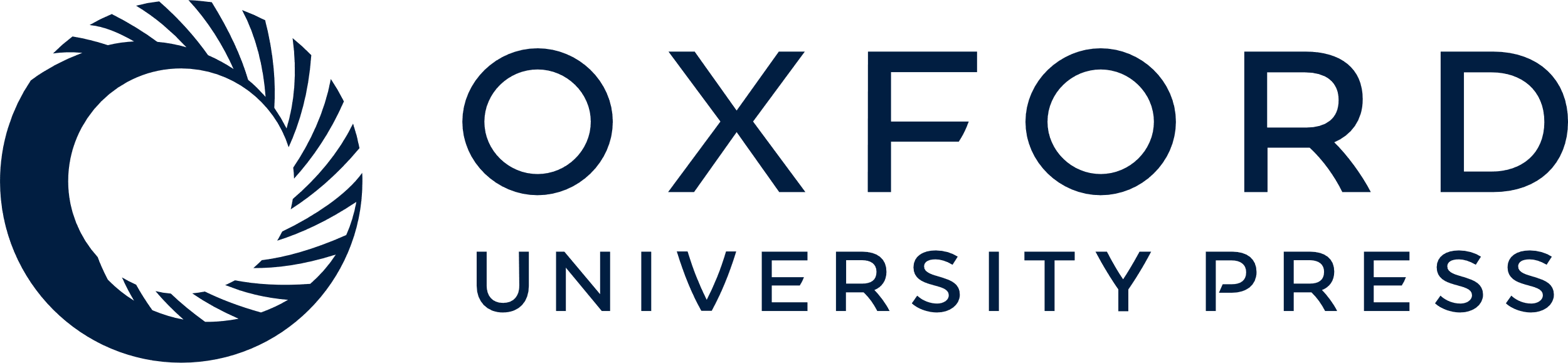 [Speaker Notes: Fig. 2. Mean (±SD) processing times of the four versions of TMT A and B presented at positions 1, 2, 3, and 4. p1–4, positions 1–4.


Unless provided in the caption above, the following copyright applies to the content of this slide: © The Author 2011. Published by Oxford University Press. All rights reserved. For permissions, please e-mail: journals.permissions@oup.com.]